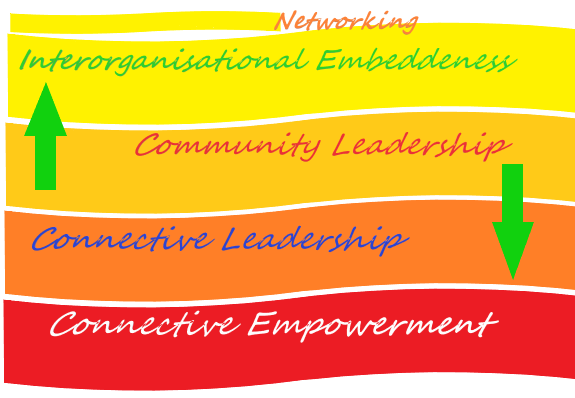 Toolkit 2Learning Unit 7Leadership in networking – Transversal, empowering leadership in the network relationship Post intervention
Developed by 
Institute of Group Analysis Athens (IGAA)
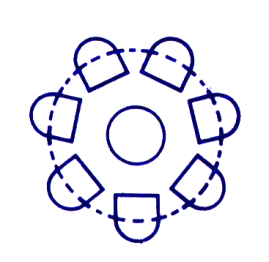 L.U. 7 – SynopsisLeadership in networking – Transversal, empowering leadership in the network relationship
1. Leadership’s role
Question:  In the framework of a disaster intervention, can you identify leadership’s role characteristics and qualities?
Activity 1a: Please return to Toolkit 2, Pre intervention, LU7, Activity 1
Activity 1b: Please consult the following suggestions
2. Interorganisational Embeddedness
Question:  In the context of a disaster management network, was interorganisational embeddedness fostered among partnership organisations?
Activity 2a :Please return to Toolkit 2, Pre intervention, LU 7, Activity 2b
Activity 2b: Please check if you have accomplished these aspects
3. Collective Thinking 
Question: In terms of community leadership development, do you recognise the signs that Collective Thinking has been promoted? 
Activity 3a : Please return to Toolkit 2, Pre intervention, Learning Unit 7, Activity 3
Activity 3b : Please consult the following suggestions
4. Connective Leadership
Question: In terms of community leadership development, do you recognise the signs that Connective Leadership has been promoted?
Activity 4a: Please return to Toolkit 2, Pre intervention, LU 7, Activity 4
Activity 4b: Please consult the following suggestions
5. Collective Empowerment 
Question: In the context of community leadership, was Collective Empowerment fostered among partnership organisations?
Activity 5a: Please return to Toolkit 2, Pre intervention, LU 7, Activity 5
Activity 5b: Please check the following aspects
1 – Leadership’s role
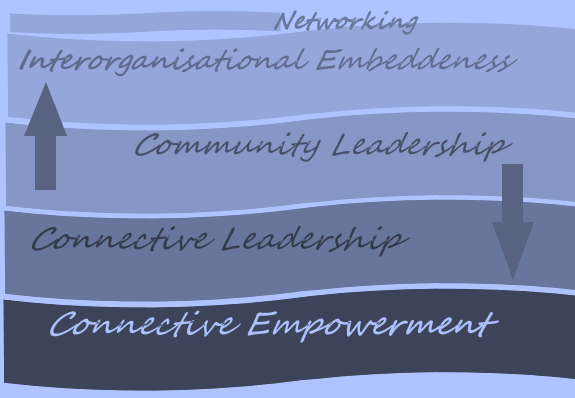 In the framework of a disaster intervention, can you identify leadership’s role 
characteristics and qualities?
Yes
No
Activity 1b
Activity 1a
Please consult the following suggestions
Please return to Toolkit 2  
Pre intervention, LU7 
Activity 1
2 – Interorganisational Embeddedness
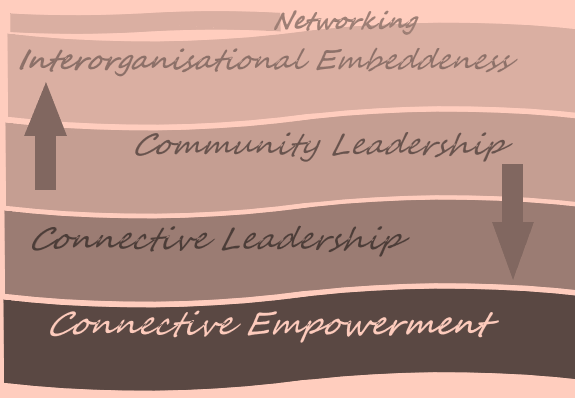 2. In the context of a disaster management network, 
was interorganisational embeddedness fostered among partnership organisations?
Yes
No
Activity 2b
Activity 2a
Please return to Toolkit 2  
Pre intervention, LU 7 
Activity 2b
Please check if you have accomplished these aspects
3 – Collective Thinking
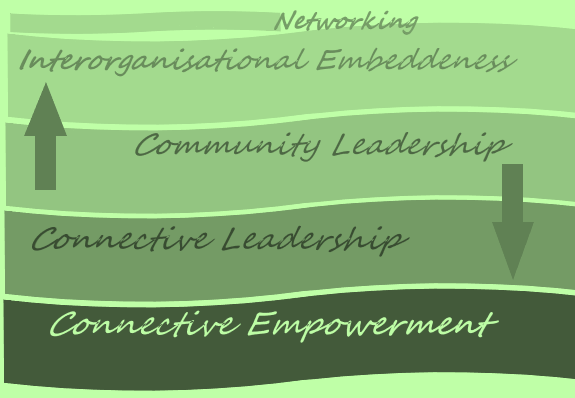 3. In terms of community leadership development, do you recognise the signs that Collective Thinking 
has been promoted?
Yes
No
Activity 3b
Activity 3a
Please return to Toolkit 2 
Pre intervention, LU 7 
Activity 3
Please consult 
the following suggestions
4 – Connective Leadership
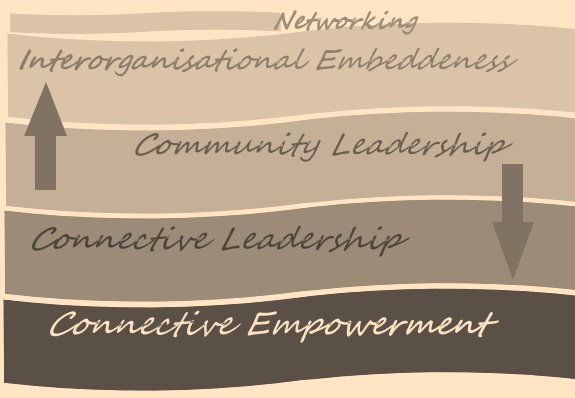 4.  In terms of community leadership development, 
do you recognise the signs that Connective Leadership 
has been promoted?
Yes
No
Activity 4b
Activity 4a
Please consult 
the following suggestions
Please return to Toolkit 2
Pre intervention, LU 7
Activity 4
5 – Collective Empowerment
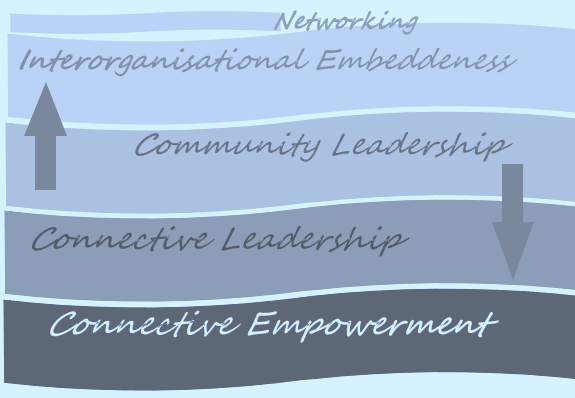 In the context of community leadership, was Collective Empowerment 
fostered 
among partnership organisations?
Yes
No
Activity 5b
Activity 5a
Please return to Toolkit 2 
Pre intervention, LU 7
Activity 5
Please check 
the following aspects
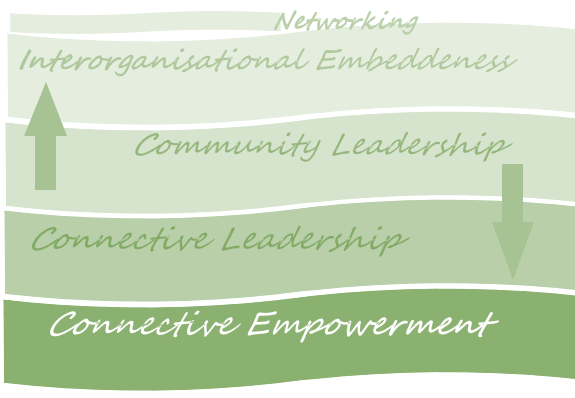 Check the overall content of L.U. 7 Leadership in networking – Transversal, empowering leadership in the network relationship
Was Leadership in networking  a comprehensible concept
 to you ?
Yes
No
You have finished this unit
Please return
to 
Activity 1
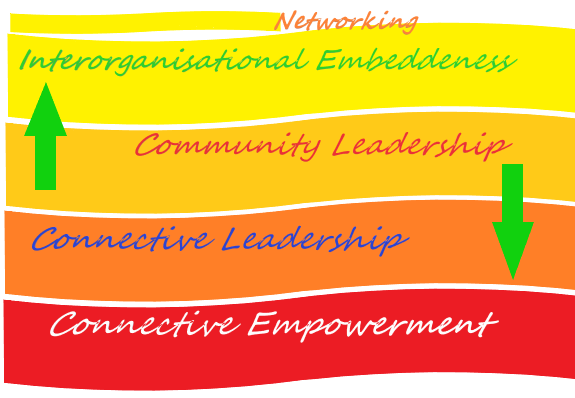 Thanks
You have finished
Keep going to another Unit
if you need